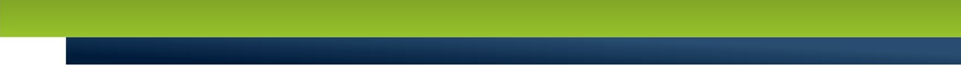 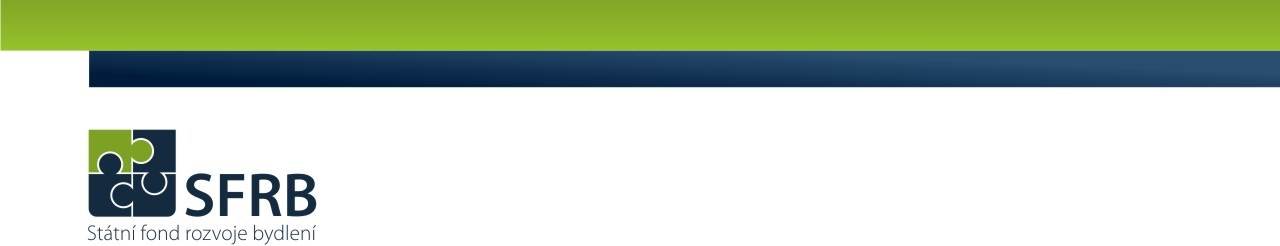 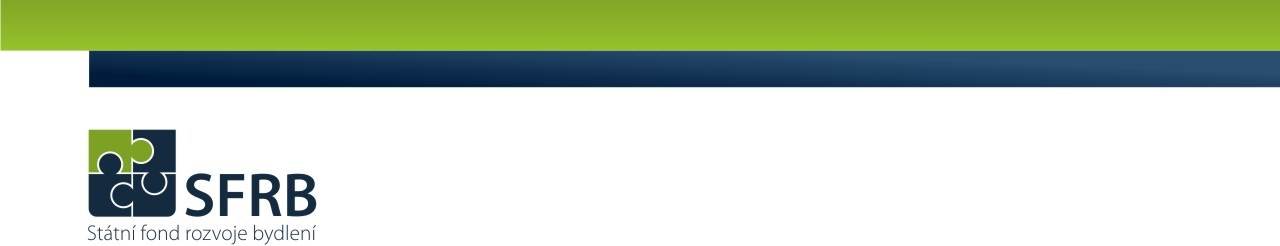 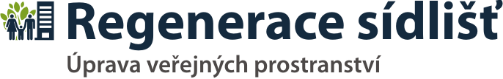 Karolína Smetanová
ředitelka odboru komunikace SFRB
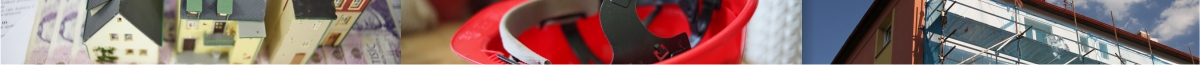 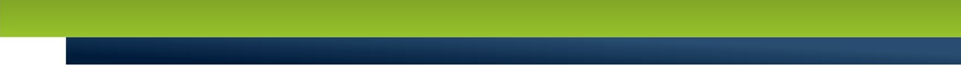 Regenerace sídlišť
Regenerace sídlišť Úprava veřejných prostranství
Úvěrově-dotační program je určen pro obce, na jejímž území se nachází sídliště:

které bylo vystavěno nepanelovou metodou v letech 1945 – 1990,

nebo panelovou technologii do roku 2000,

a na kterém je minimálně 100 bytů.

Pozemek, na kterém má být regenerace provedena, je ve vlastnictví obce.
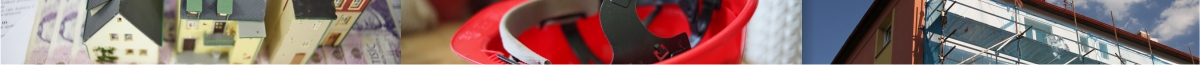 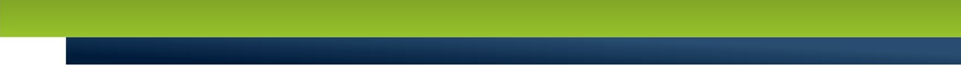 Regenerace sídlišť
Regenerace sídlišť Úprava veřejných prostranství
Lze využít na: 

 výstavbu nebo rekonstrukci dopravní infrastruktury, 

 výstavbu nebo rekonstrukci technické infrastruktury, 

 odstranění nadzemního vedení vysokého napětí,

 opravu nebo doplnění veřejného osvětlení,

 realizaci protipovodňových opatření, opatření na zvýšení bezpečnosti sídliště,
 
 úpravu veřejných prostranství

 výstavbu veřejných sportovních a rekreačních ploch.

Kompletní výčet podporovaných aktivit naleznete v nařízení vlády č. 390/2017 Sb.
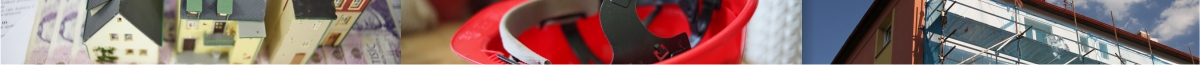 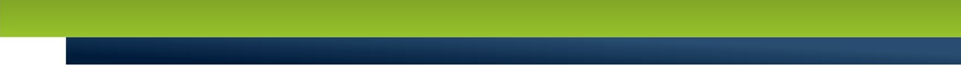 Regenerace sídlišť
Regenerace sídlišť Úprava veřejných prostranství
Realizace projektu:
 ukončení realizace nejpozději do 2 let od uzavření smlouvy.

Výše dotace:
 až do 50 % uznatelných nákladů, nejvýše 6 mil. Kč,
 úvěr lze poskytnout jen s dotací, součet úvěru a dotace může činit nejvýše 90 % uznatelných nákladů.

Úroková sazba úvěru:
 základní referenční sazba EU + 0,30 % p.a.;
 fixace po celou dobu splácení.

Splatnost:
uvedena ve smlouvě, nesmí však přesáhnout 15 let. 

Rozpočet 2019:
 100 mil. na dotace, 20 mil. na úvěry
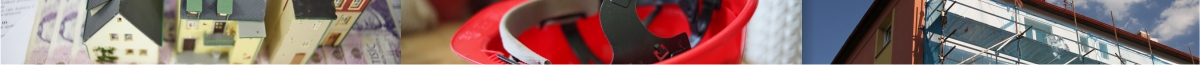 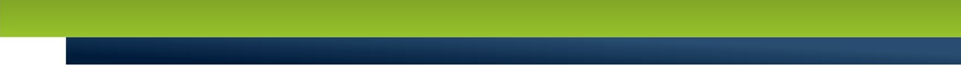 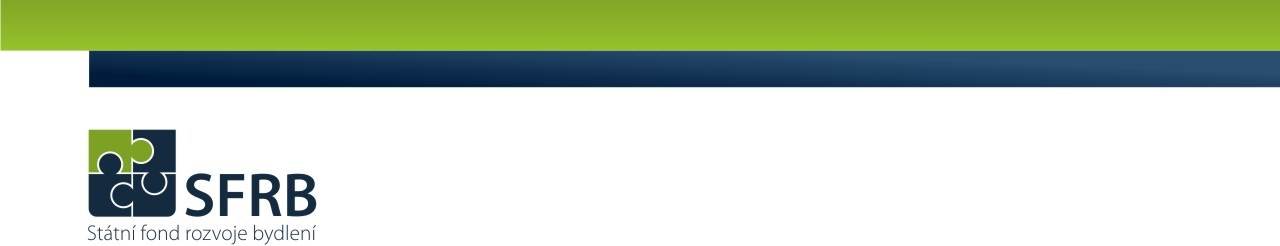 Regenerace sídlišť
Nejdůležitější podmínky
Projekt regenerace - zpracovaný v souladu se zásadami uvedenými v příloze nařízení  
Projekt regenerace je členěn na část analytickou a část návrhovou.
Analytická část obsahuje vyhodnocení stanovených podkladů ve vztahu k řešení projektu. 
Návrh obsahuje část textovou, část grafickou a část ekonomickou. 
Projekt regenerace v souladu s územním plánem 

Aktualizace projektu – po realizaci etapy/etap nutná aktualizace včetně vyhodnocení 

Projekt regenerace musí být schválen zastupitelstvem obce (NV §3 odst. 1 písm. c) obec má projekt, který je v souladu s platnou územně plánovací dokumentací a byl včetně každé jeho změny schválen zastupitelstvem obce)
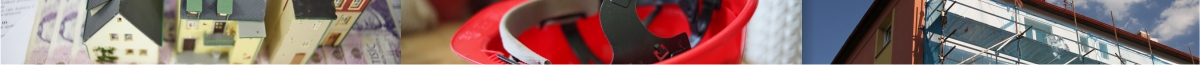 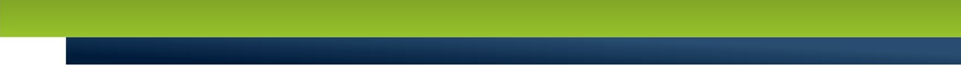 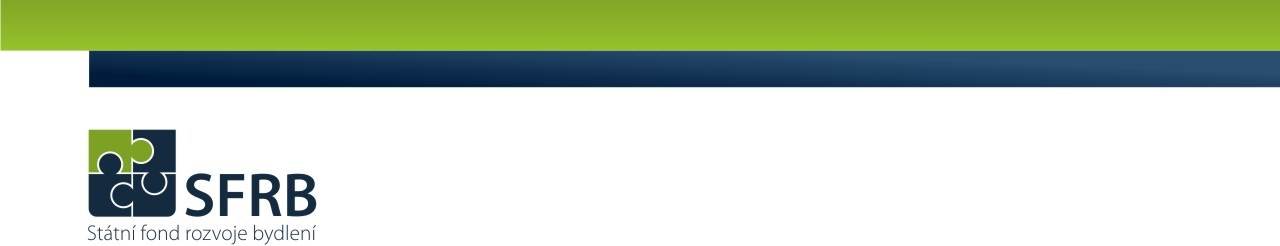 Regenerace sídlišť
Nejdůležitější podmínky
Pozemek ve vlastnictví obce.
Stavební povolení na plánované úpravy – pokud zákon vyžaduje.
Obec nemá dluh ve vztahu ke státnímu rozpočtu nebo státním fondům.
Nelze kombinovat s podporou z evropských fondů ani s podporou ze státního rozpočtu
Ukončení realizace do 2 let od podpisu smlouvy (předání díla bez vad a nedodělků)
Udržitelnost projektu musí být 5 let od ukončení realizace projektu. 
Na regenerovaných plochách nesmí být provozována ekonomická činnost.
 

 Výzvy v roce 2019
duben
říjen
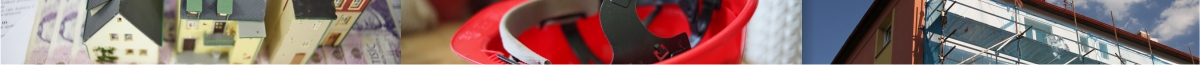 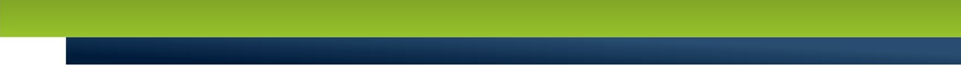 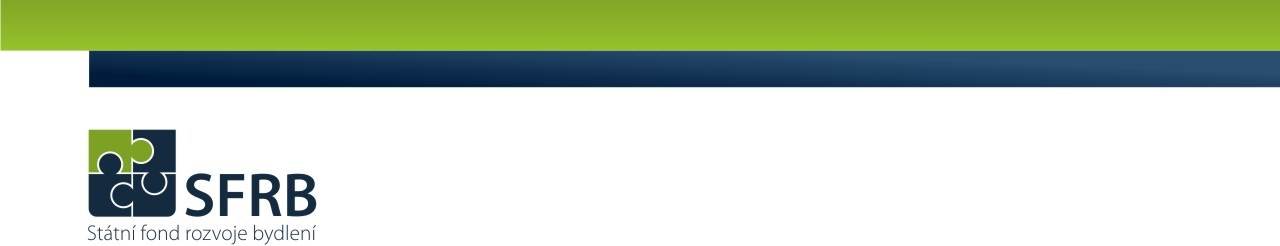 Regenerace sídlišť
Výběrová kritéria
Maximální počet bodů 100 – schválení projektů až do výše alokace

Kvalita projektu RS – hodnotí externí hodnotitel (max. 80 bodů)
Řešení sociálních a společenských problémů 
Věcná provázanost 
Komplexnost
Vypovídací úroveň projektu
Projekt a veřejnost 

2.   Žádost (max. 20 bodů)
Hodnotí se formální stránka předložené žádosti, tzn. předložení informací a příloh požadovaných výzvou a podmínkami podprogramu.
Chybí max. 2 informace, přílohy -> odpočet 10 bodů 
Chybí 3 a více informací, příloh -> odpočet 20 bodů
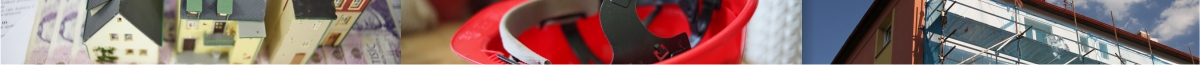 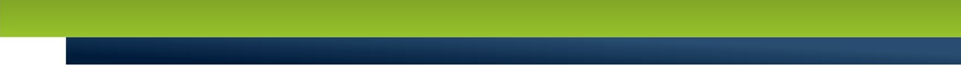 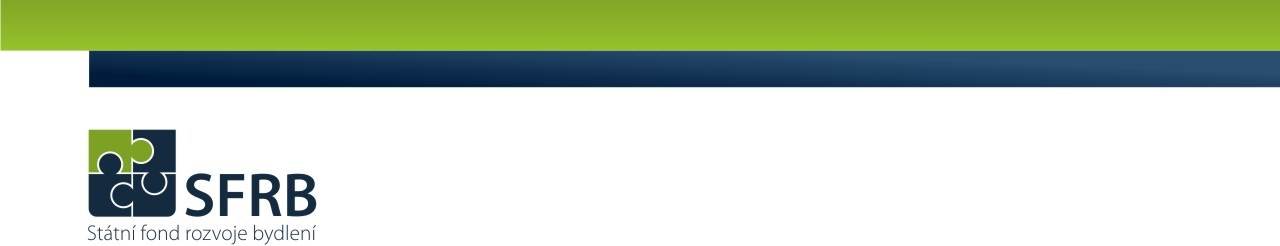 Dotazy rádi zodpovíme na komunikace@sfrb.cz
Veškeré informace týkající se 
programů SFRB naleznete na 
oficiálních stránkách: 
www.sfrb.cz
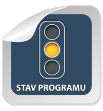 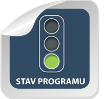 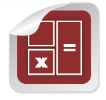 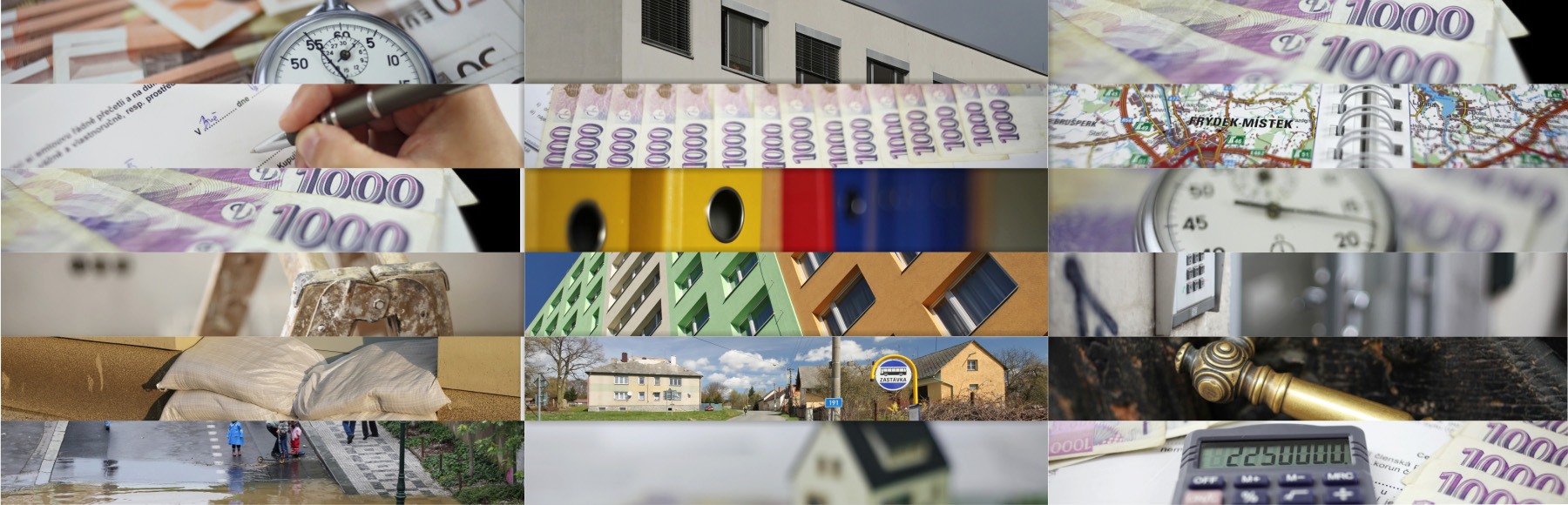 8